French Phonics Collection
SSC [Elision]
Artwork by: Chloé Motard

Date updated: 21/11/2022
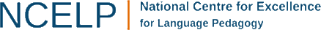 [Speaker Notes: Artwork by Chloé Motard. All additional pictures selected are available under a Creative Commons license, no attribution required.]
phonétique
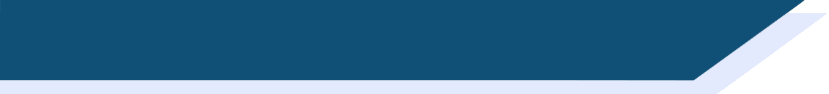 SSC [Elisions]
Introduction
lire / parler
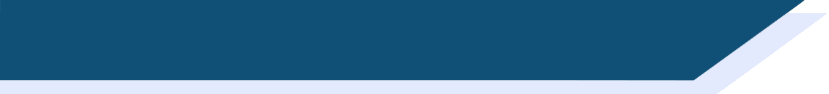 Elision with [h]
Words like le, la, je, de, ne and que replace their final letter with an apostrophe before a word beginning with [h]. This is called elision. 

Dis les phrases à un(e) partenaire. Quel mot complète la phrase ?
Partenaire A
[Speaker Notes: Timing: 4 minutes for 2 slides

Aim: practising oral production of elision with SSC [h] using cognates and known vocabulary

Procedure:
1. Teacher can recap elision with vowels before beginning the task.
2. Partner A chooses a word to complete each sentence based on the presence or absence of elision and reads the sentences aloud.
3. Partner B tries to correct any mistakes.
4. Click to reveal the answers.
5. Partners swap roles (see next slide).

Word frequency of cognates used (1 is the most frequent word in French): compléter [2034], hésiter [1606], humain [286], Mars [n/a]
Source: Londsale, D., & Le Bras, Y.  (2009). A Frequency Dictionary of French: Core vocabulary for learners London: Routledge.]
lire / parler
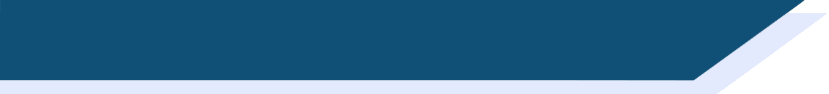 Elision with [h]
Words like le, la, de, ne and que replace their final letter with an apostrophe before a word beginning with [h]. This is called elision. 

Dis les phrases à un(e) partenaire. Quel mot complète la phrase ?
Partenaire B
[Speaker Notes: This is the continuation of the activity on the previous slide

Word frequency (1 is the most frequent word in French): Halloween [>5000], hectare [>5000], horizon [2502]
Source: Londsale, D., & Le Bras, Y.  (2009). A Frequency Dictionary of French: Core vocabulary for learners London: Routledge.]